Rappresentatività dei prototipi
Le persone si formano un’immagine astratta (prototipo) di un membro della categoria che accentri le caratteristiche tipiche/ideali di essa. 
I prototipi possono rappresentare il membro più comune, o tipico, di una categoria. 
     .. Però quando più categorie si trovano in competizione il prototipo può essere rappresentato da un membro estremista
Il modello prevede un’organizzazione gerarchica, articolata secondo diversi livelli diversi d’inclusione.
PSICOLOGIA SOCIALE
I rapporti tra categorie (modello di E. Rosch)

Gli individui ricorrono a livelli diversi in relazione al contesto comunicativo e ai progetti d’azione:

livelli gerarchici più elevati soprattutto per indicare propositi e progetti;
le categorie di base sono di ampiezza media e consentono una facile differenziazione ed implicano comportamenti ben appresi;
livelli più specifici per riferire azioni portate a termine e finalizzate o in procinto di realizzazione. 
Le persone impiegano più frequentemente le categorie di base.
PSICOLOGIA SOCIALE
Secondo la teoria della distinzione ottimale (Brewer, 1991), le categorie che si collocano a un livello di base e sottotipi rispondono alla necessità degli uomini di considerare un individuo sulla base della somiglianza/differenzazione rispetto ad altri.

Distinzione ottimale: Le persone si sforzano di raggiungere un equilibrio tra spinte opposte tendenti all’inclusione e alla distinzione: un equilibrio espresso nei gruppi come bilanciamento tra la differenziazione e l’omogeneizzazione intragruppo.
PSICOLOGIA SOCIALE
Salienza e accessibilità categoriale
Nell’esperienza quotidiana, le persone classificano gli stimoli sulla base di diverse dimensioni.  In che modo?
Provate a immaginare  … su un			pieno di .. 

La salienza di una categoria è la capacità degli indizi categoriali di attirare l’attenzione entro i contesti entro cui sono inseriti (Smith e Mackie, 1998). Essa è una proprietà che emerge sia in relazione agli altri stimoli presenti sia in funzione delle motivazioni di chi osserva. Dunque è anche funzione dell’accessibilità della categoria nel sistema cognitivo ossia della disponibilità al recupero.
Accessibilità cronica vs. a. situazionale
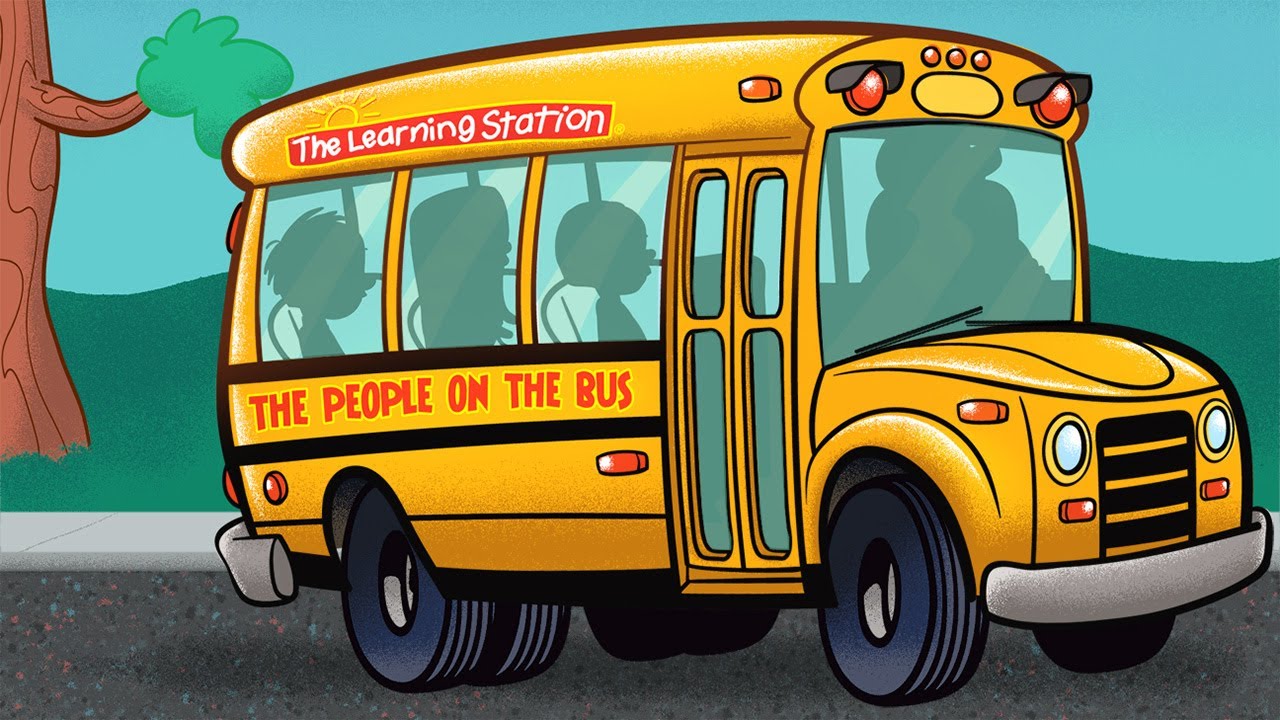 PSICOLOGIA SOCIALE
Esperimento  mediante l’applicazione del paradigma Who said what “chi ha detto cosa” per mostrare la tendenza a raggruppare le persone a seconda delle somiglianze che le accomunano (Taylor, Fiske, Etcoff, Ruderman, 1978) 
Metodo
 Si presentava la registrazione vocale di una discussione (tra 6 p) su una campagna pubblicitaria. Simultaneamente chi ascoltava vedeva 6 fotografie dei ragazzi (3 bianchi vs 3 afroamericani) impegnati nella discussione
Metà partecipanti assisteva all’interazione e valutava il contributo di ciascuno. L’altra metà doveva memorizzare chi pronunciava ciascuna frase.
Variabile dipendente: N di errori compiuti nell’associare la frase alla persona.
Risultati: i partecipanti, indipendentemente dalla condizione sperimentale, avevano utilizzato spontaneamente le categorie etniche nel codificare le informazioni producendo un più alto numero di errori intra-categoriali che inter-categoriali.
PSICOLOGIA SOCIALE
Che cosa succede una volta che le conoscenze schematiche sono attivate?
Tutti i concetti che risultano in uno stato di attivazione, tendono a permeare giudizi e percezioni.
PSICOLOGIA SOCIALE
Gli effetti del «priming»
METODO
Partecipanti: studenti/esse
Disegno sperimentale e procedura
I partecipanti furono esposti (a loro insaputa) all’odore , ben riconoscibile di un detersivo, partendo dall’ipotesi che ciò avrebbe reso più accessibile il concetto di pulizia.
Compito: elencare 5 attività casalinghe da svolgere
RISULTATI
36% dei partecipanti esposti all’odore richiamava attività inerenti alla pulizia
Vs.
11% dei partecipanti del gruppo di controllo

Conclusioni: le persone utilizzano rappresentazioni accessibili per sviluppare obiettivi appropriati
PSICOLOGIA SOCIALE
Gli effetti degli schemi sul ricordo
L’utilizzo di schemi di riferimento nella percezione sociale può condurre a un miglior ricordo delle informazioni che si presentano coerenti con tali schemi.





Tuttavia, le informazioni discrepanti rispetto a uno schema sono altamente salienti.
Proporzioni di informazioni ricordate (Bodenhausen et al., 1987)
PSICOLOGIA SOCIALE
Il ruolo della motivazione e 
delle risorse cognitive nella percezione sociale
Esclusivo utilizzo di 
Informazioni 
di tipo categoriale
Utilizzo di tutte le informazioni
 individuali disponibili
elevata
bassa
motivazione
elevate
basse
Risorse cognitive
PSICOLOGIA SOCIALE
Giudizi di colpevolezza nei confronti
di un imputato ispanico a seconda delle caratteristiche del 
Rispondente e dell’ora di emissione del giudizio.
A valori più elevati corrisponde una percezione di maggiore
colpevolezza
Ora del giorno
9,00
20,00
Personalità mattutina
4,92
6,50
Personalità serale
6,79
5,60
PSICOLOGIA SOCIALE
Solo dalla combinazione di alti livelli di motivazione e 
risorse cognitive si creano le premesse
 affinché le persone vengano percepite 
nella loro complessità che, fortunatamente
 va bel oltre le semplici appartenenze categoriali.
PSICOLOGIA SOCIALE
Grazie!
PSICOLOGIA SOCIALE